What Do We Mean by Zero?
Functional zero is reached when, at any point in time, the number of people (veterans or chronic) experiencing sheltered and unsheltered homelessness will be no greater than the current monthly housing placement rate for that population (veterans or chronic).
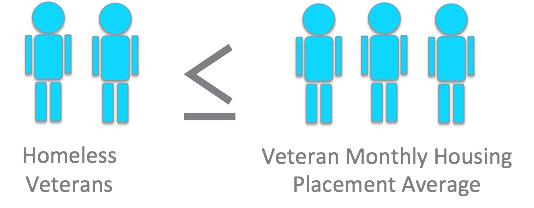 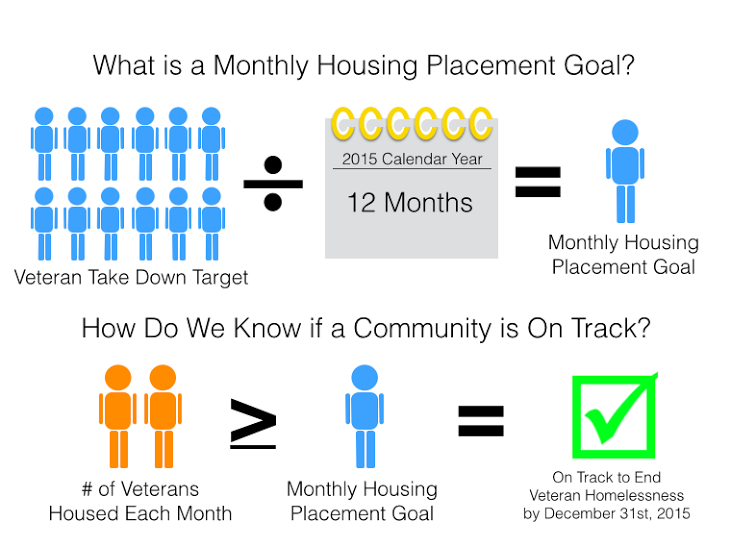 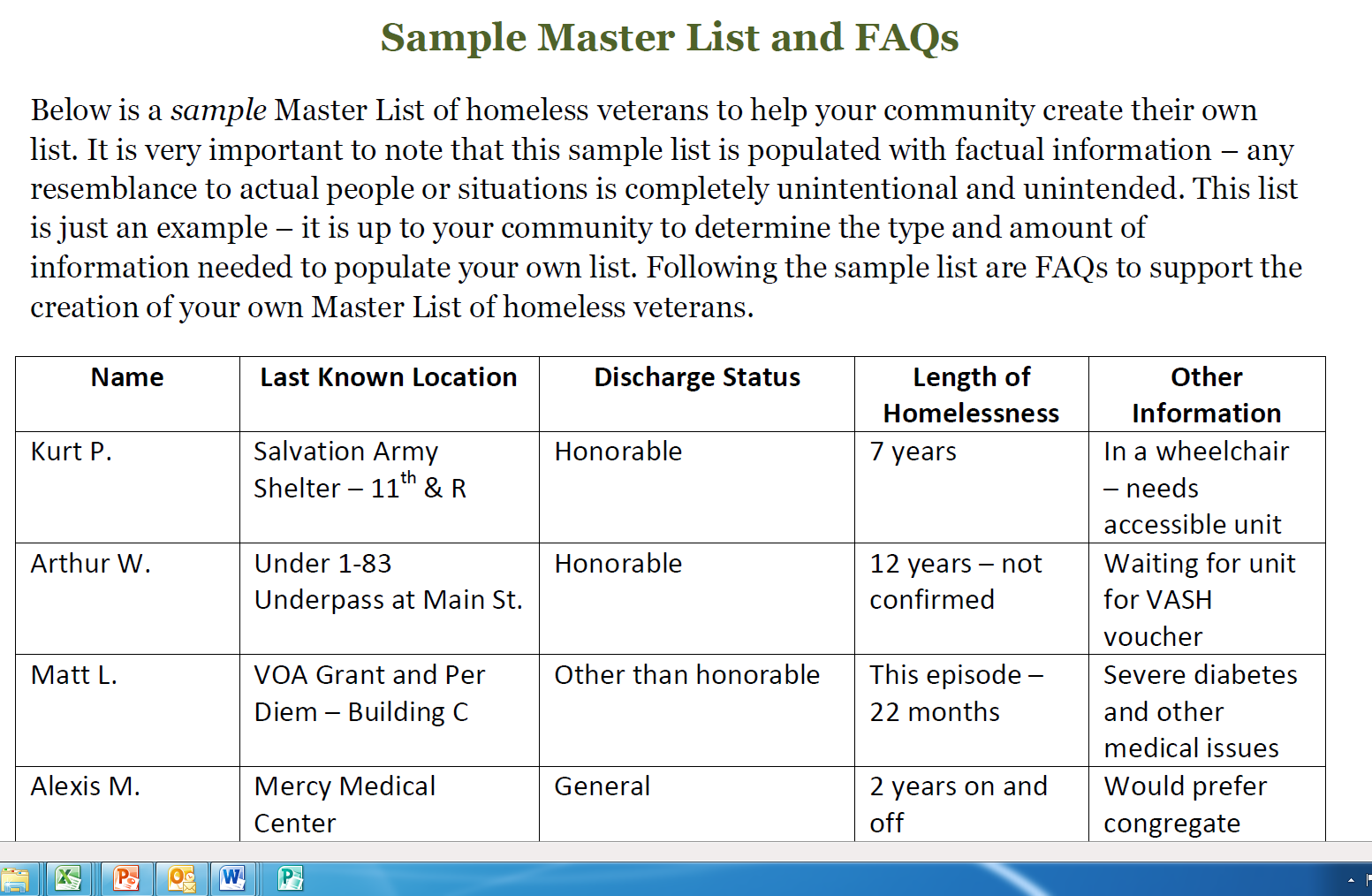 Improve Housing Placement Performance
Zero: 2016 Theory of Change
All communities in Zero: 2016 will end veterans homelessness (by 12/31/15) and will end chronic homelessness for individuals (by 12/31/16).
Increase capability of local leaders
Build a creative, connected and committed movement
Optimally functioning Zero: 2016 Team
Your Community Theory of Change
Western Mass Theory of Change